Chers Amis,
SOIREE  SPECIALE
MERCREDI 30 OCTOBRE 2013 à 20 h
Maison du Bâtiment
344, bd. Michelet 13008 MARSEILLE
 
L’avenant n°3 à la convention dentaire a été signé définitivement le 31 Juillet dernier par
L’Ucam, l’Unocam (les complémentaires) et la seule CNSD.
L’ACCORD EST-IL GAGNANT-GAGNANT ?

Il acte définitivement le passage en CCAM en lieu et place de le NGAP dès le 1 Juin 2014
La CCAM c’est 700 actes là où la NGAP en a 230 dont 20 couramment utilisés.

Une charte des bonnes pratiques a également été signée                                                                                entre la CNSD et les complémentaires.

Si vous avez parfaitement compris l’enjeu de ces signatures, vous n’avez pas besoin de venir assister à notre soirée ; dans le cas inverse ,soyez la ou le bienvenu(e).

Qui mieux que la signataire de cet accord pour nous en parler?
Nous recevrons notre consœur Catherine MOJAÏSKY                                  Présidente de la CNSD.

Pour le bon déroulement de cette soirée , seules les questions écrites et parvenues en avance sur le mail de l’ACDMN obtiendront une réponse .

Inscription obligatoire - participation financière 30€ -  gratuit pour les membres ACDMN
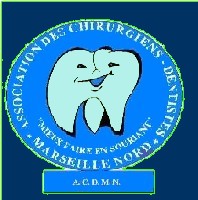 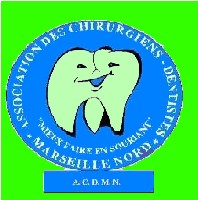 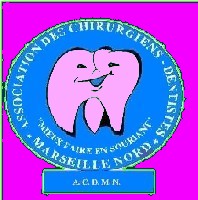 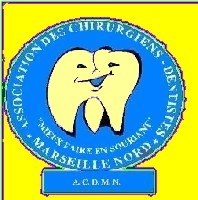 Association des 
Chirurgiens Dentistes 
Marseille Nord
Joëlle BENCIMON - Pierre GILLE - Alain GLEIZAL - Michel MAZALEYRAT - Gérard PY
                                                  Consultants: Mihaela CENGHER- Michel DAUMARIE		
Adresse siège : ACDMN - 27, Av. Auguste Gaudon - 13015 MARSEILLE  - acdmn@wanadoo.fr
Adresse correspondance  chez Joëlle BENCIMON – 13, Rue Henri Tasso -13002 MARSEILLE